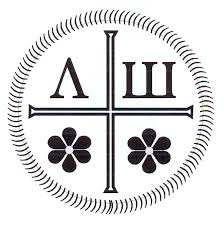 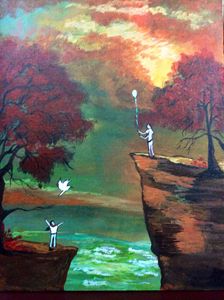 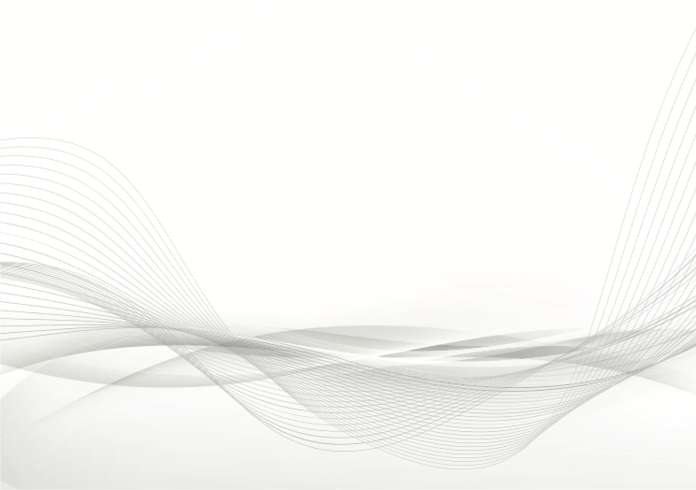 El poder sin amor es mera brutalidad (incluso en la iglesia), y el amor sin poder es solamente el sentimentalismo. 




O poder sem amor é mera brutalidade (inclusive na igreja) e o amor sem poder é somente sentimentalismo.
https://www.artpal.com/Mehzabin2000?i=38003-6
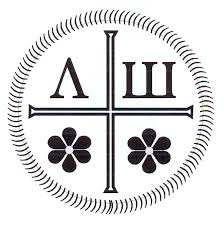 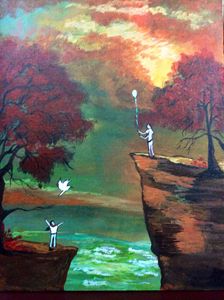 Tanto el amor como el poder son elementos necesarios en la construcción del Reino de Paz de Dios en la tierra. El amor redefine por completo la naturaleza del poder. 
El poder sin amor es mera brutalidad (incluso en la iglesia), y el amor sin poder es solamente el sentimentalismo de vidas individuales desconectadas del Todo. El evangelio en su plenitud mantiene unidos el amor y el poder, creando nueva esperanza y sanación para el mundo. 
El poder supone que la vida se vive de arriba hacia abajo y de afuera hacia adentro. Obtiene su fuerza de las elites y de la aplicación de la ley. Como tal, es eficiente, limpio, práctico y funciona bien en muchos objetivos a corto plazo. El evangelio nos ofrece el camino del amor ineficiente, no tan limpio, de múltiples capas y a largo plazo. El amor se vive mucho más de abajo hacia arriba y de adentro hacia afuera. Es fácil ver por qué ni siquiera las iglesias creen en ello. No le ofrece al ego ni a ninguna institución la sensación de control. A menudo ni siquiera "funciona".
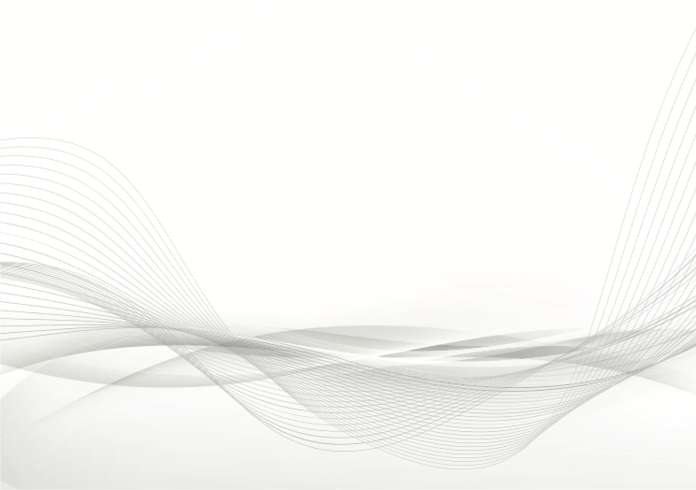 Richard Rohr, Octubre 16/2023.
https://www.artpal.com/Mehzabin2000?i=38003-6
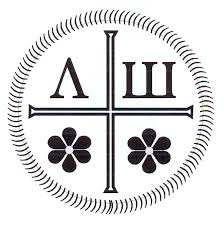 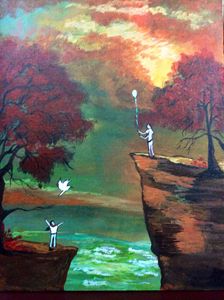 Tanto o amor como o poder são elementos necessários  na  construção do Reino da Paz de Deus na terra. O amor redefine por completo a natureza do poder. 
O poder sem amor é mera brutalidade (inclusive na igreja) e o amor sem poder é somente o sentimentalismo de vidas individuais desconectadas do Todo. O Evangelho em sua plenitude mantém unidos o amor e o poder, criando uma nova esperança e cura para o mundo. 
O poder pressupõe que a vida é vivida de cima para baixo e de fora para dentro. Obtém a sua força das elites e da aplicação da lei. Como tal, é eficiente, limpo, prático e funciona bem para muitos objetivos de curto prazo. O Evangelho nos oferece o caminho do amor ineficiente, não tão limpo, de múltiplas camadas e de longo prazo. O amor é vivido muito mais de baixo para cima e de dentro para fora. É fácil ver por que até mesmo as igrejas não acreditam nisso. Não oferece ao ego ou a qualquer instituição a sensação de controle. Muitas vezes nem "funciona".
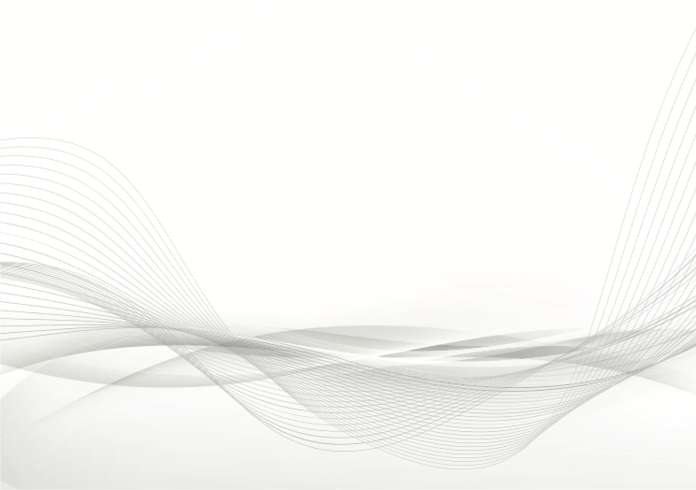 Richard Rohr, Outubro 16/2023.
https://www.artpal.com/Mehzabin2000?i=38003-6
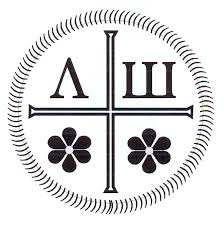 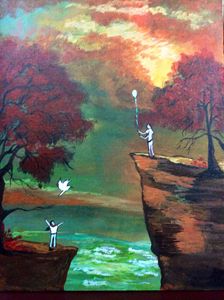 Quizás una forma de expresar la situación de “emergencia espiritual” que enfrenta el cristianismo es que muchos clérigos y miembros de la iglesia fueron entrenados bajo los principios de arriba hacia abajo y de afuera hacia adentro. 
El amor era el mensaje, pero el poder/control era el método. 
La santidad se definía en gran parte como el respeto a las estructuras mediadoras externas: las autoridades que “sabían”, los rituales automáticos, las leyes que te sostenían si las guardabas, la Tradición que se suponía ser el consenso inquebrantable de muchos siglos y culturas. 
Estoy convencido de que lo mejor que puede hacer un cristianismo desde arriba es ofrecernos un buen comienzo y mantenernos en el redil, ¡lo cual no es malo! 
Pero no es ni siquiera satisfactorio para las grandes crisis de fe que enfrentan las personas hoy en día en la familia, la moral y la sociedad.
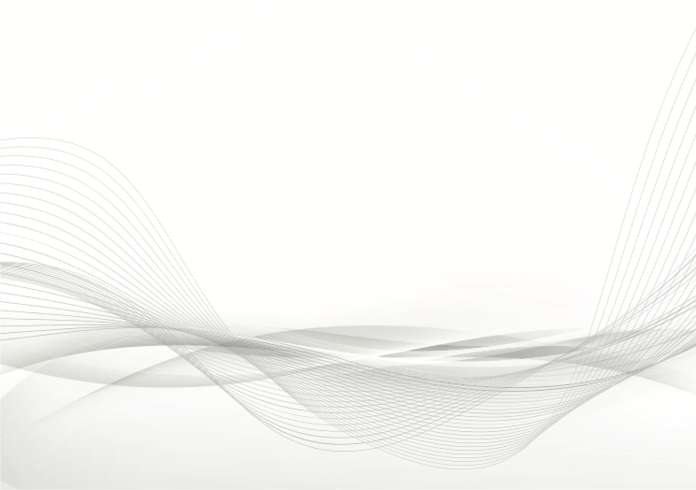 Richard Rohr, Octubre 16/2023.
https://www.artpal.com/Mehzabin2000?i=38003-6
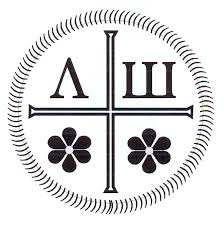 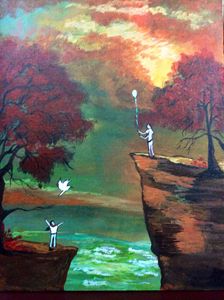 Talvez uma forma de expressar a situação de “emergência espiritual” que enfrenta o cristianismo seja  que muitos clérigos e membros da igreja foram treinados sob os princípios de cima para baixo e de fora para dentro.
O amor era a mensagem , porém o poder/controle era o método.
A santidade se definia em sua grande parte como o respeito às estruturas mediadoras externas: as autoridades que “sabiam”, os rituais automáticos, as leis que nos sustentavam se as guardávamos, a Tradição que se supunha ser o consenso inquebrantável de muitos séculos e culturas. 
Estou convencido de que o melhor que pode fazer um cristianismo desde  acima é oferecermos um bom começo e nos manter no redil, o qual não é mau! Porém, não é sequer satisfatório para as grandes crises de fé que as pessoas enfrentam hoje em dia na família, na moral e na sociedade.
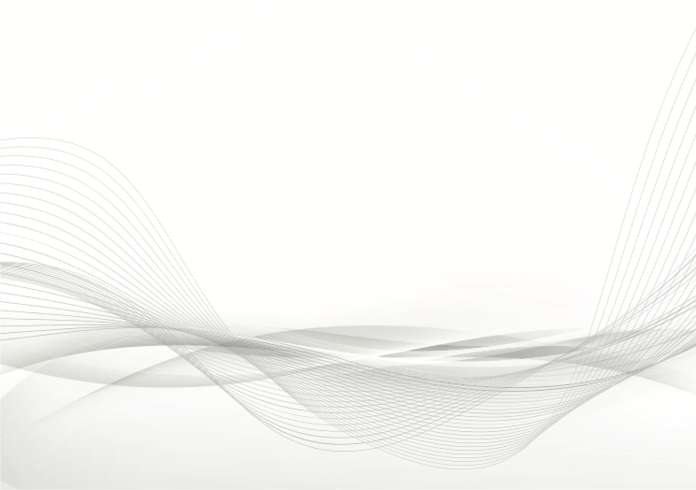 Richard Rohr, Outubro 16/2023.
https://www.artpal.com/Mehzabin2000?i=38003-6
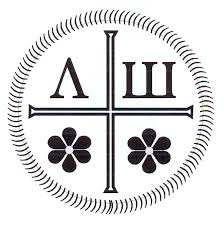 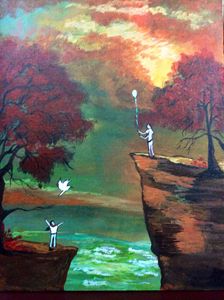 De algún modo nuestras experiencias, nuestros errores, nuestros callejones sin salida no son aborrecibles para Dios sino la esencia misma de la salvación. No hay otra manera de darle sentido a la Biblia o a toda vida humana. ¿Estamos lo suficientemente seguros ahora para admitir que hay tanta verdad, quizá incluso más, en el interior de nuestra propia travesía y en aquellos que viven en los márgenes? Los llamados “recaudadores de impuestos y prostitutas están entrando antes que ustedes en el reino de Dios” (Mateo 21:31). 
El cristianismo maduro ocurre, quizás, cuando lo de adentro se encuentra con lo de afuera y  cuando se permite que los de abajo enseñen a los de arriba. 
El poder auténtico es la capacidad de actuar desde la totalidad de quiénes somos, la capacidad de establecer y mantener una relación con las personas y las cosas, y la libertad de entregarnos totalmente. 
A mí eso me suena a puro evangelio.
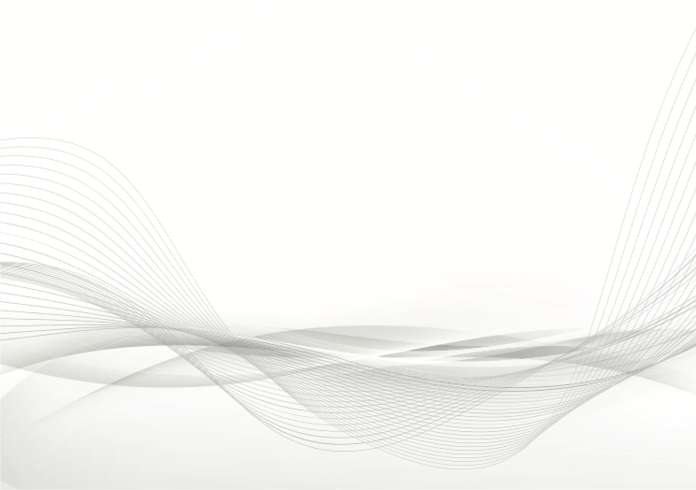 Richard Rohr, Octubre 16/2023.
https://www.artpal.com/Mehzabin2000?i=38003-6
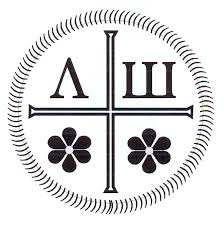 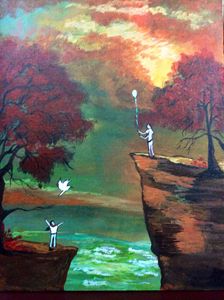 De algum modo, as nossas experiências, os nossos erros, os nossos becos sem saída não são odiosos para Deus, mas a própria essência da salvação. Não há outra maneira de dar sentido à Bíblia ou a toda a vida humana. Estamos agora suficientemente seguros para admitir que há tanta verdade, talvez até mais, no interior da nossa própria travessia e daqueles que vivem nas margens? Os chamados “cobradores de impostos e prostitutas estão entrando antes que nós no reino de Deus” (Mateus 21,31).
O cristianismo maduro ocorre, talvez, quando o de dentro encontra com o de fora e quando os que estão de baixo têm permissão para ensinar os que estão de cima.
O poder autêntico é a capacidade de agir a partir da totalidade de quem somos, da capacidade de estabelecer e manter uma relação com as pessoas e com as coisas e da liberdade de nos entregar completamente.. 
A mim, isso me soa um puro Evangelho.
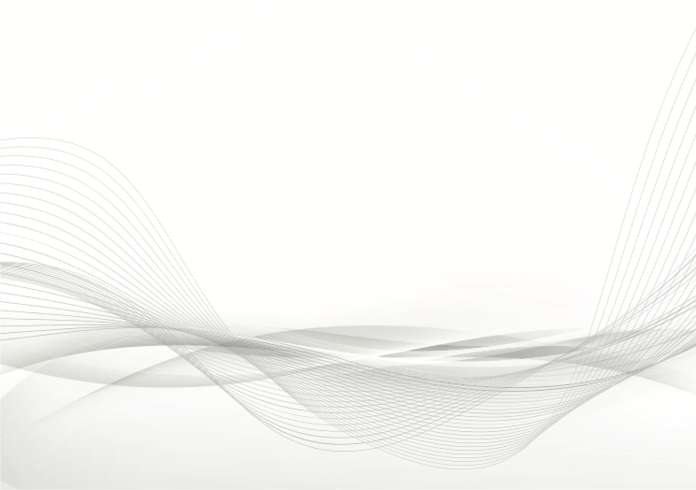 Richard Rohr, Outubro 16/2023.
https://www.artpal.com/Mehzabin2000?i=38003-6